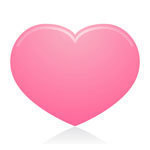 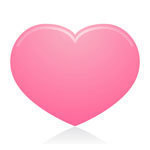 鳳仁國小愛心市集
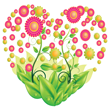 當愛的種子，變成行動……
一、好的簡報需要具備的條件
1.語音的結構：簡報應有一個結構，包括引言、主題提述、主要內容和結論。觀眾才能夠輕鬆地跟上內容的邏輯順序。
2.簡潔明了：避免內容過度冗長或雜亂。每頁應集中在一個主要點，以確保訊息的掌握 
3.引人入勝的視覺設計：簡報吸引人的設計，包括適當的字體、顏色、圖像和版面設計。避免使用過多的文字，而是使用圖像和元素視覺來支持內容。
4.強調重要訊息 ：使用醒目的標題、關鍵字、圖像或圖表，以突出主要訊息。這有助於吸引觀眾的注意力和記憶。
5.正確的語言和語調 ：使用語音正確。
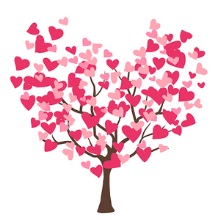 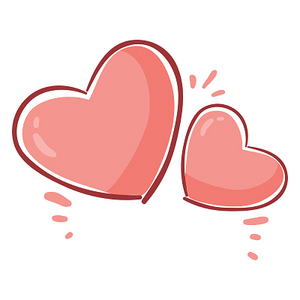 二、客語時間
語詞：幫助、二手貨、賺錢、愛心

客語句型一：這-洛神花鹹酸甜-
                        係自家做个

客語句型二：賺到个錢做得幫助人
客語時間
語詞：鹹豬肉、土司、洋蔥、酸甜蘿蔔
語句：土司包鹹豬肉佬洋蔥當好食
             土司包鹹豬肉佬酸甜蘿蔔當好食